21st Century Debt Collection in a 20th Century Regulatory Framework
David D. Cherner, Esq.
Moss & Barnett

Tim Bauer, Co-Executive Director
Consumer Relations Consortium

October 2017
About  CRC
30+ of largest ARM firms 
All CFPB large market participants
Collaborate with regulatory agencies
Proactively engage with consumer groups

Collecting the right debt, from the right consumer,  the right way
Collaboration with Consumer Action
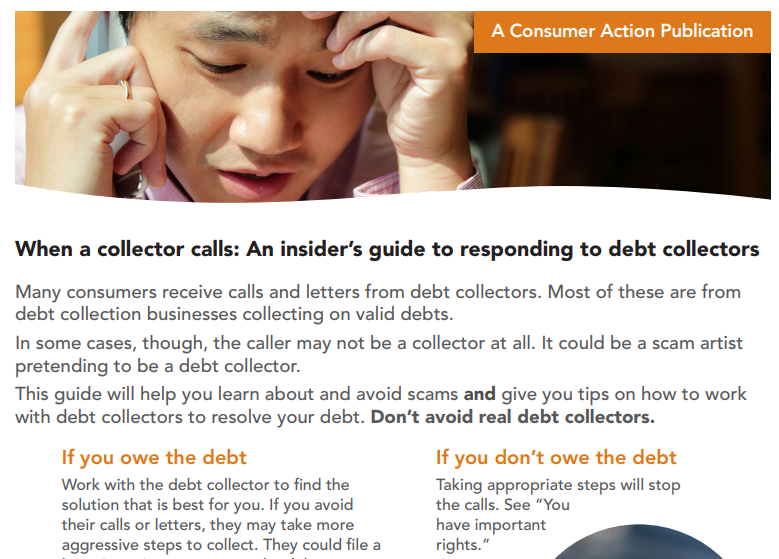 Biggest Change in Last 25 Years
at
Communication Today
How We Communicate
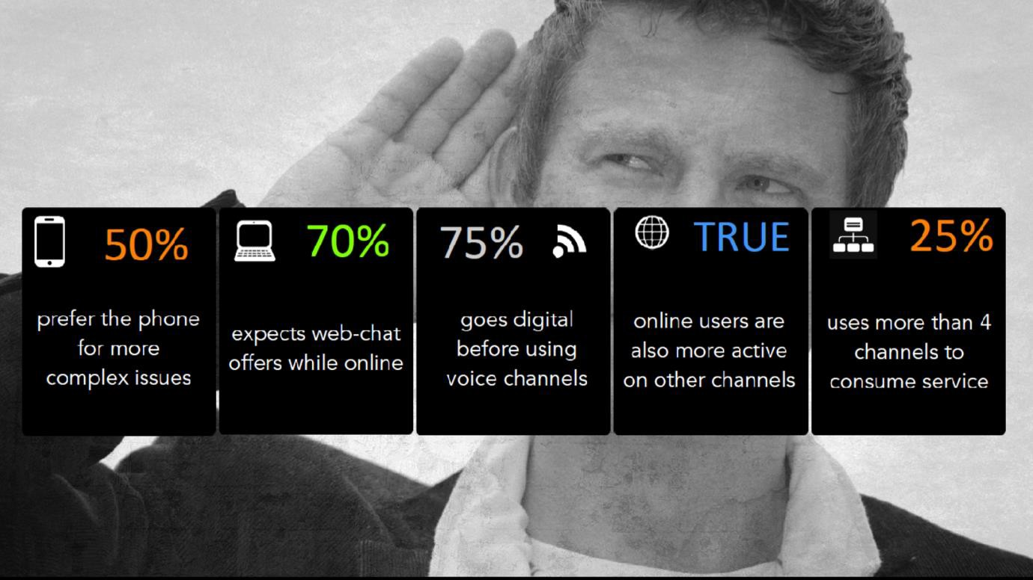 A Typical ARM Scenario
Creditor
Collector
Mail
&
Phone Calls
Communication Shifts in ARM
Increasing demand by consumers
Example - FTC ID theft affidavit 
Creditor/consumer expectations for omni-channel opportunities
Creditors sending e-mail and cellular phone data
Mailing and labor costs dynamics
Web site vs. the call center as the consumer communication hub
Challenges to Communicating with Consumers
Exponential Move from landlines to cell phones
Telephone Consumer Protection Act
FCC Definition of ATDS (Automatic Telephone Dialing System)
Scams have made consumers nervous
The “dance” when trying to authenticate
“Robocall” Blocking initiative
Potential debt collection rules limiting contact attempts
Supporting Consumer Choice
Consent management 
Applying call and mail analytics to omni-channel
Related security, privacy, and oversight 
Managing changing landscape around ARM
Legal Framework & Challenges
Blurring line between first-party, early-out, third-party
Change in technology use and CRM development
Potential unintended shifts in policy 
Definition of a communication
Application of contact restrictions
Incorporation of templates into omni-channel 
Record retention requirements
Storage implications
Remote data management
Thank You
www.crconsortium.org